介護休業および両立支援制度等取得・利用促進方針周知例
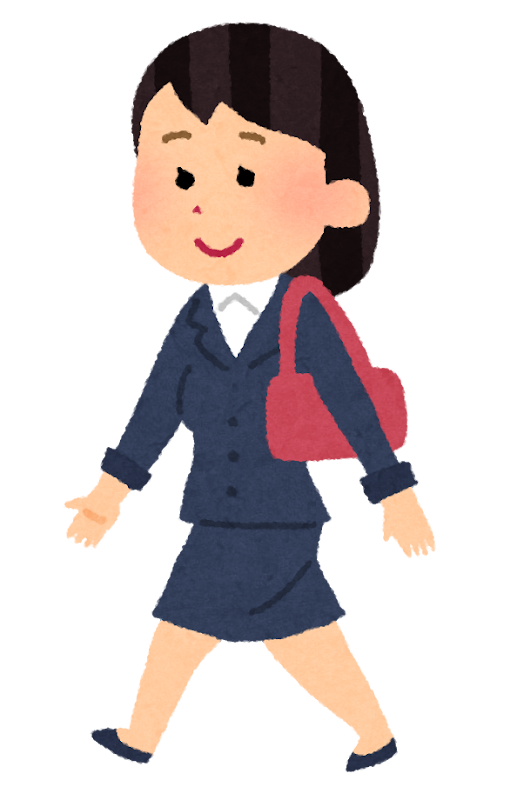 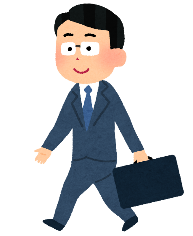 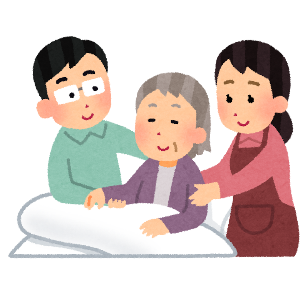 我が社は、仕事と介護を両立する社員を
積極的にサポートします！
社長からのメッセージ
〇〇株式会社
代表取締役　〇〇
我が社の目標：介護を理由とした退職を生じさせないこと
介護休業や介護休暇等の両立支援制度を積極的に活用してください！
〇介護に直面した旨の申出をした方に対し、個別に制度を周知するとともに、
　介護休業や介護両立支援制度等の取得・利用の意向を確認します。
〇介護に直面する前の早い段階（40歳等）の方に対し、介護休業や介護両立支援制度等に
　関して情報提供を行います。
さらに、
　　●全労働者に対し年に1回以上仕事と介護の両立に関する研修を実施します。
　　●仕事と介護の両立に関する相談窓口を設置します。
仕事と介護の両立支援制度の概要
常時介護を必要とする状態※
介護終了
①＋②+③＝93日（上限）
対象家族１人につき、通算93日、
３回まで分割可能。
介護休業①
介護休業②
介護休業③
介護終了まで利用可能。
年間５日
（対象家族が２人以上の場合は10日）、
時間単位で取得可能。
介護休暇
介護休暇
介護休暇
介護休暇
介護休暇
所定外労働の免除(残業免除)
介護終了まで何回でも請求可能。
時間外労働の制限は、1か月24時間、年150時間以内に制限する制度。
時間外労働の制限（残業制限）・深夜業の制限
選択的措置義務
利用開始から３年以上の期間内で、
２回以上利用できます。
我が社では、短時間勤務を利用できます。
※常時介護を必要とする状態とは
　　①要介護状態２以上、②その他要件（こちらご参照ください。）→
介護休業等に関する相談窓口、制度利用の申出先は・・
〇〇部〇〇課　担当：〇〇△△
　　　　　（内線番号　〇〇、メールアドレス：・・・＠・・・　　　　）
[Speaker Notes: では、次は介護についてです。介護離職防止のための仕事と介護の両立支援制度の強化等についてお話しします。
介護の関係の施行日は令和７年４月１日からとなっております。

改正の趣旨としては、労働者が仕事と介護の両立支援制度を十分活用できないまま介護離職に至ってしまうことを防止するために、仕事と介護の両立支援制度の個別周知と意向確認により効果的な周知が図られるとともに、両立支援制度を利用しやすい雇用環境の整備が行われることを目的としております。

こちらの表では、介護に関する現行の諸制度について水色の部分で示しており、右側に内容の簡単な解説があります。下の薄黄色の部分が、今回の見直しの内容です。
一つ目の四角のところは別途解説しますので、二つ目の四角で、要介護状態の対象家族を介護する労働者がテレワークを選択できるようにすることが努力義務となります。テレワークは、通勤時間の削減や、遠隔地に住む家族の家からの業務実施が可能となることでフルタイムで働くことのできる日を増やす効果が期待されることから、介護期の働き方として、労働者が選択できるよう事業主に努力義務が課されることとなりました。
それから、三つ目で、前半にお話しした看護等休暇の話と同様に、介護休暇についても、労使協定により「引き続き雇用された期間が６か月未満」である者を除外できる規程が撤廃され、入社すぐでも取得できるようになります。]